Как мы чум строили
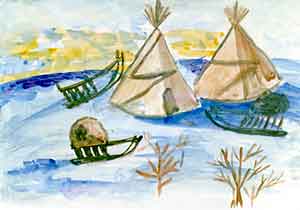 А мы сегодня строили настоящий чум!
Огромное спасибо семье Миши Сазонова, 
папе, Евгению Сергеевичу и маме, Наталье Сергеевне!!! 

Вы порадовали детей и взрослых своим мастерством, выдумкой, находчивостью, дружной слаженной работой! 

Наши ребята были в восторге от масштаба постройки, и больше узнали о жилище народов Севера.
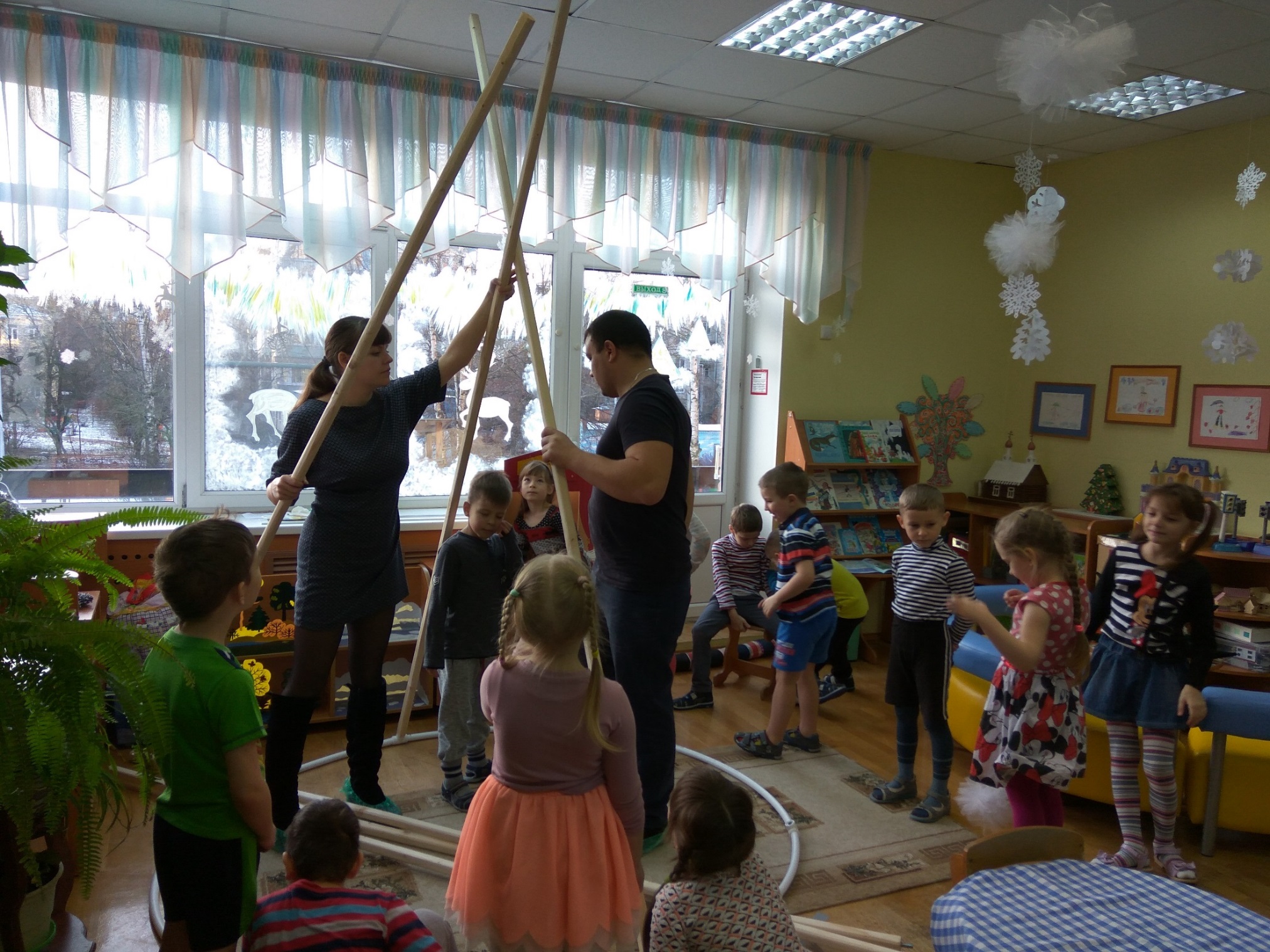 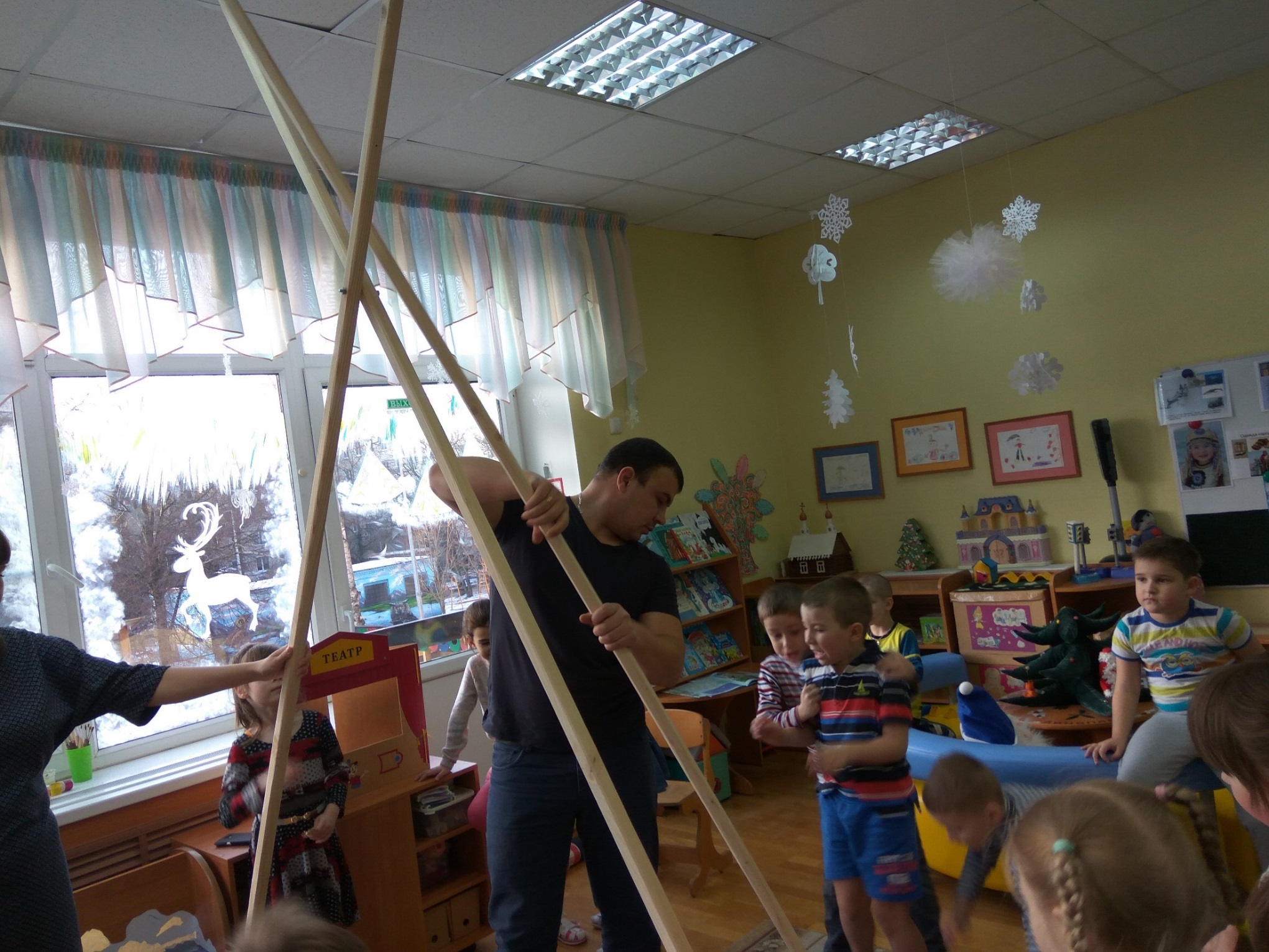 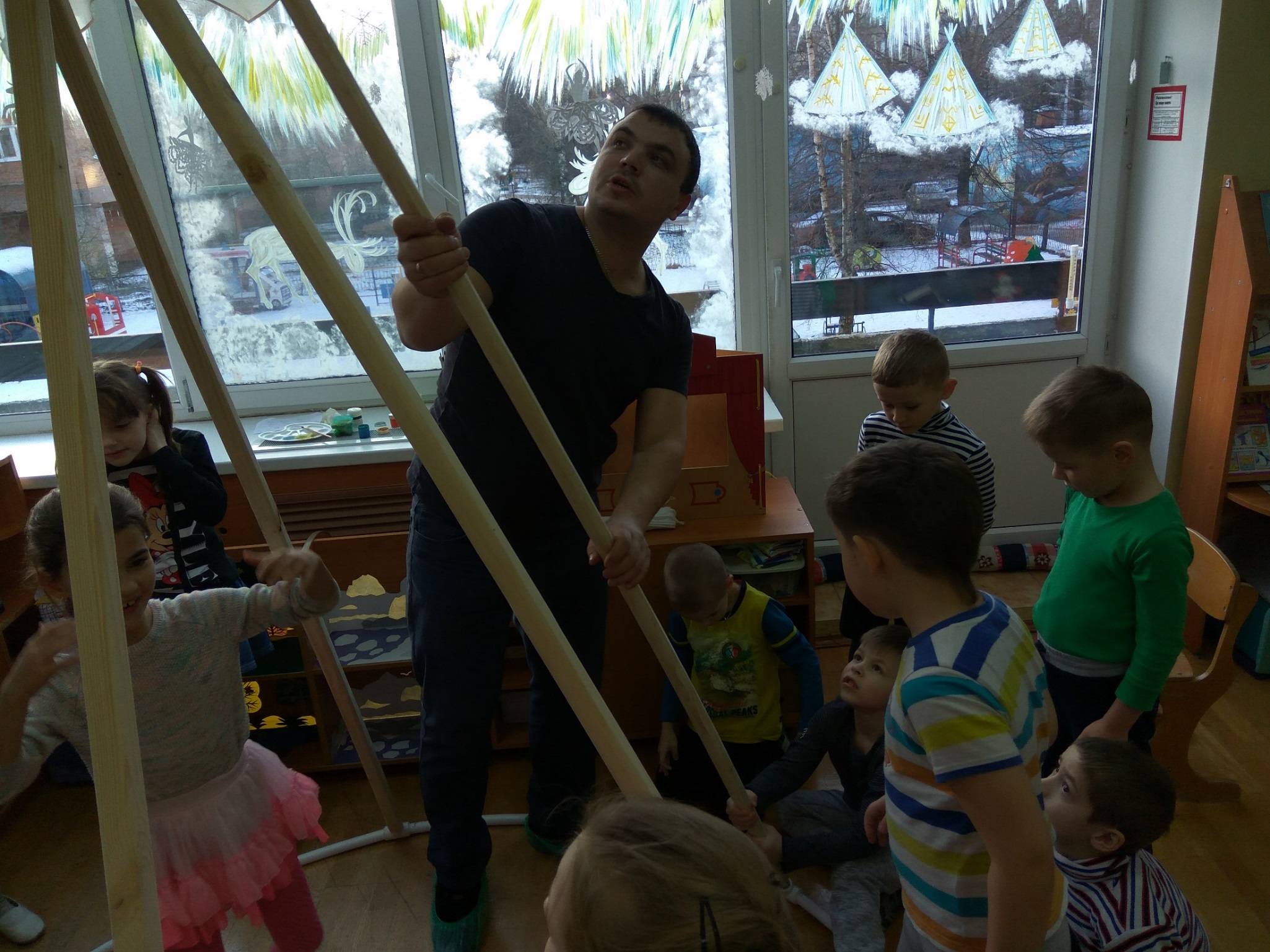 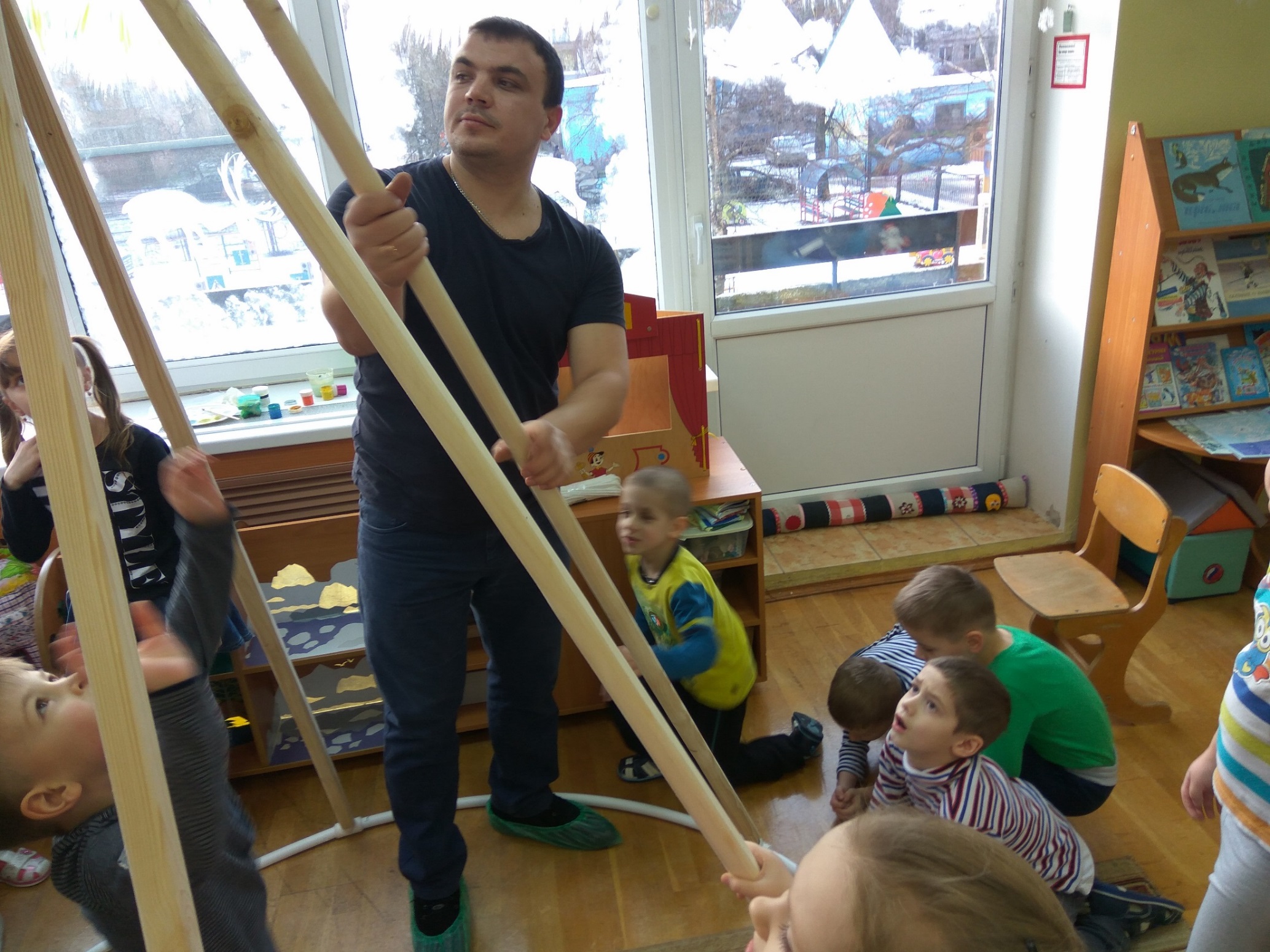 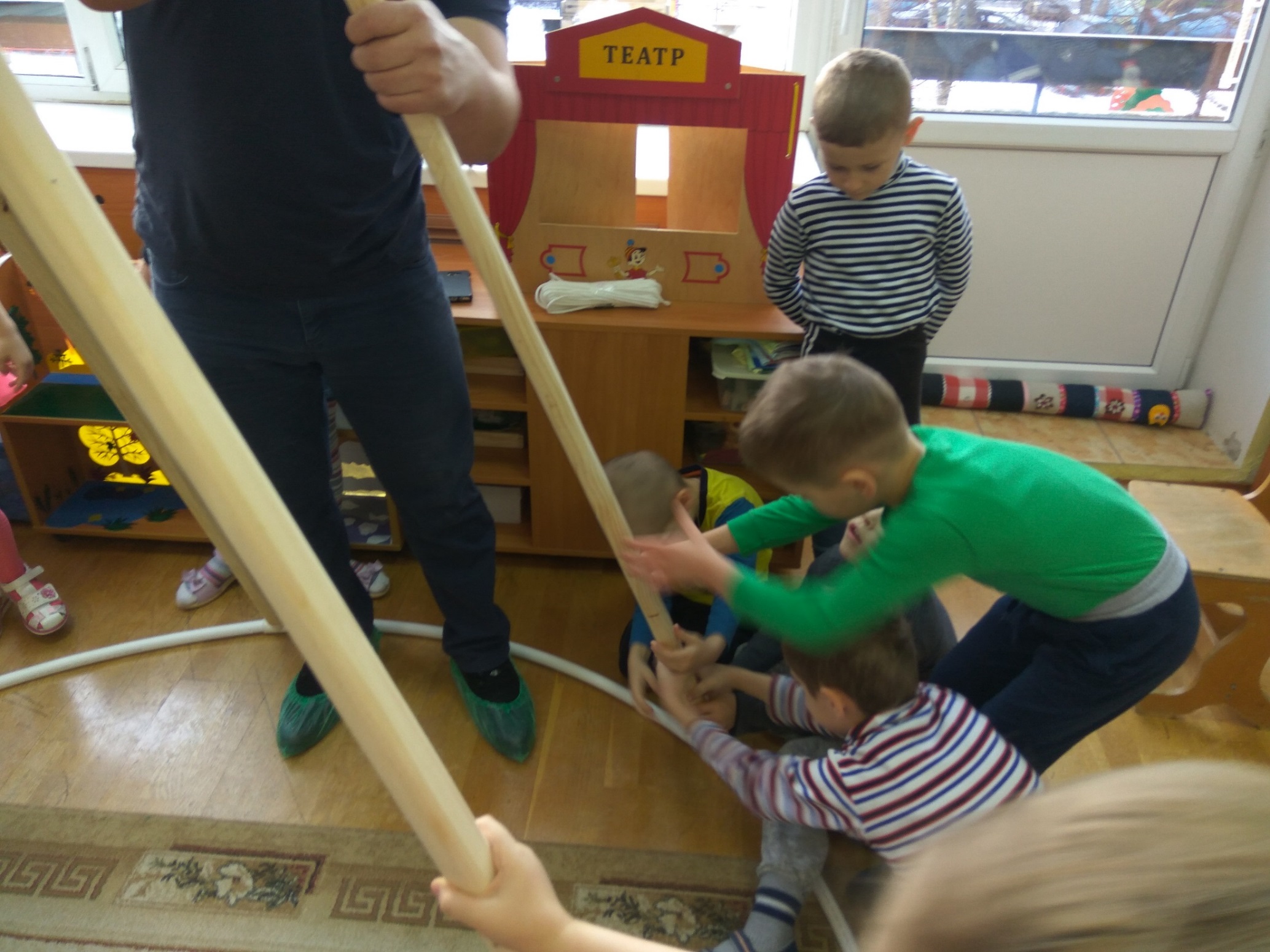 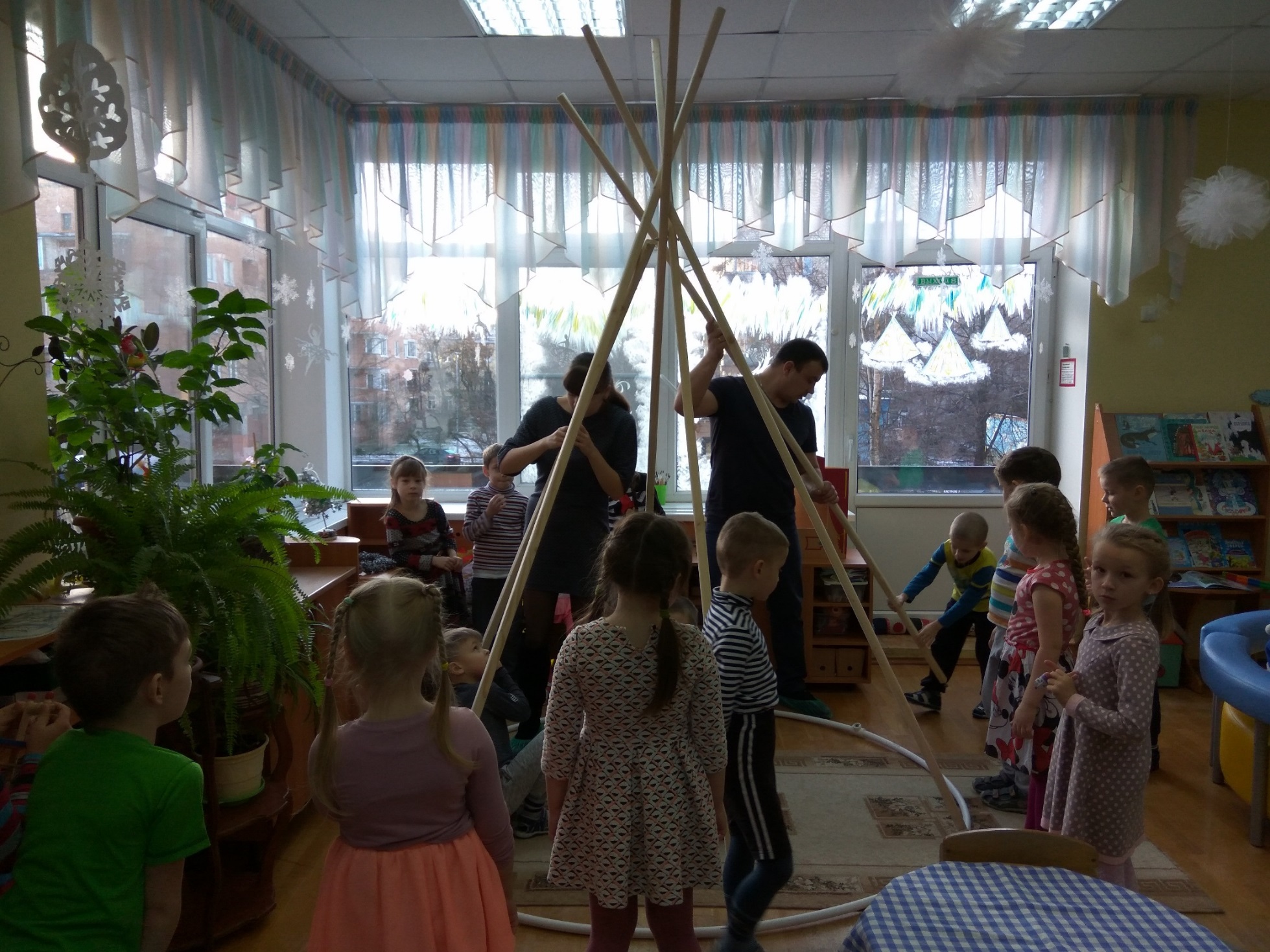 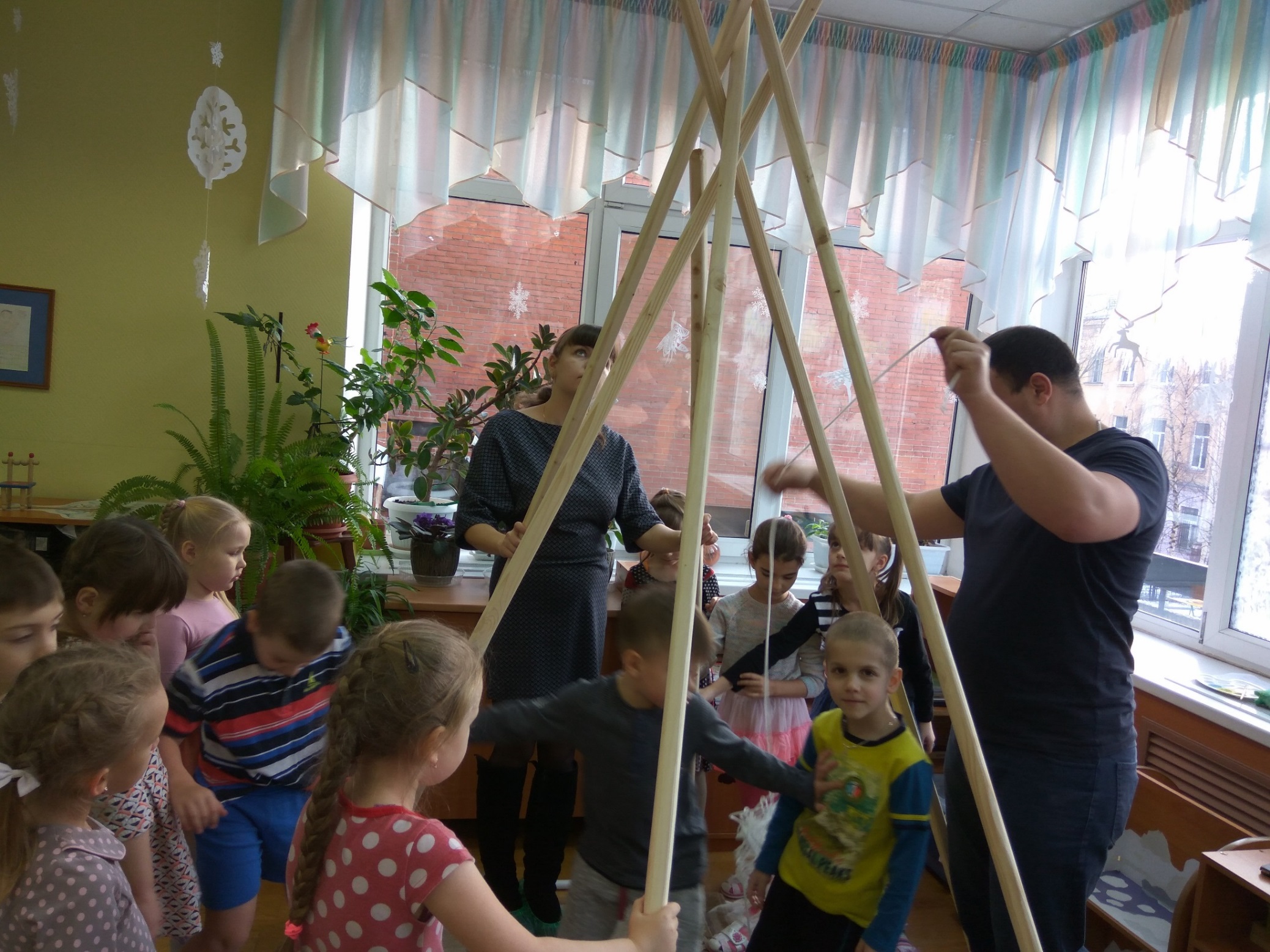 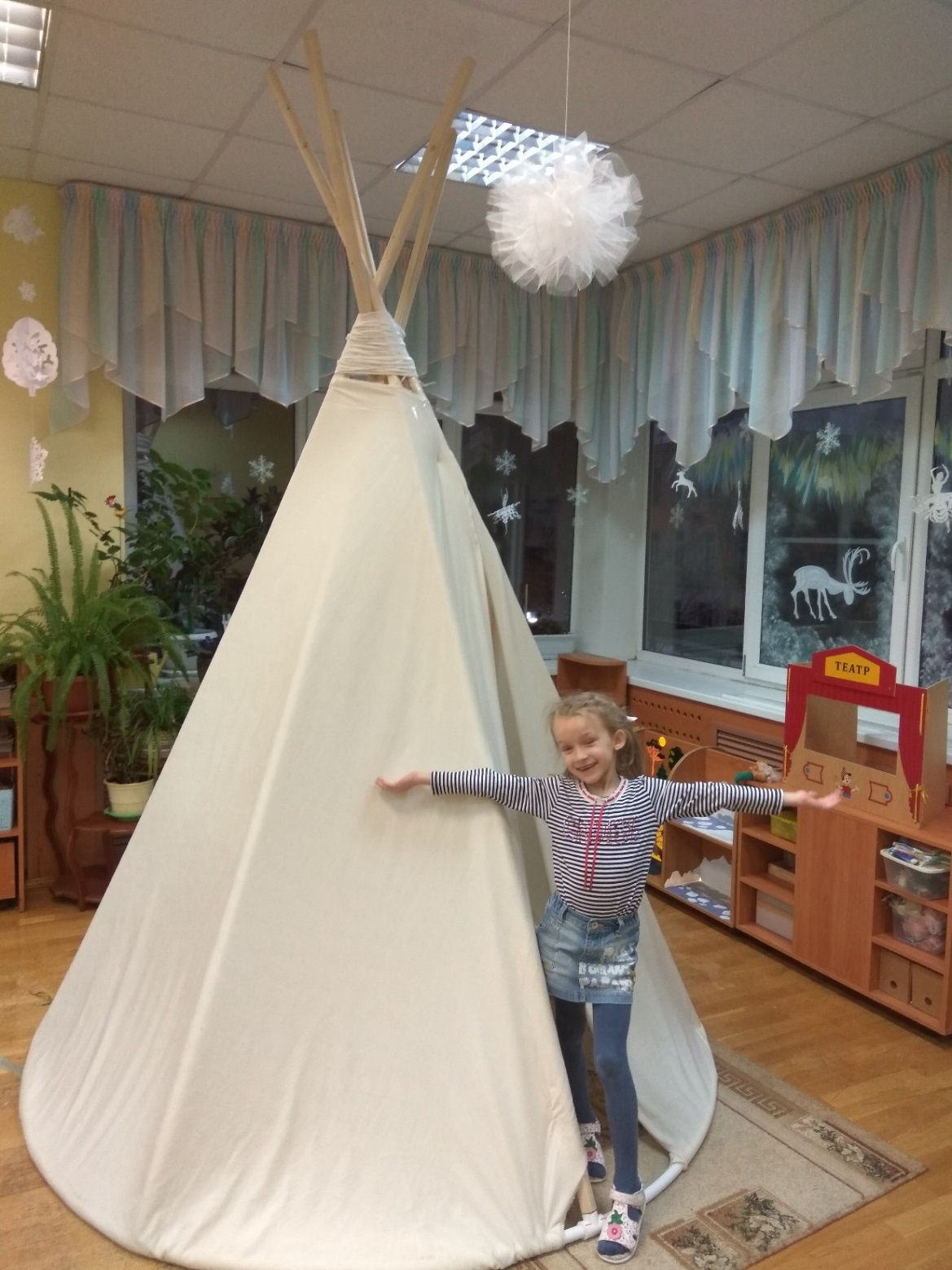 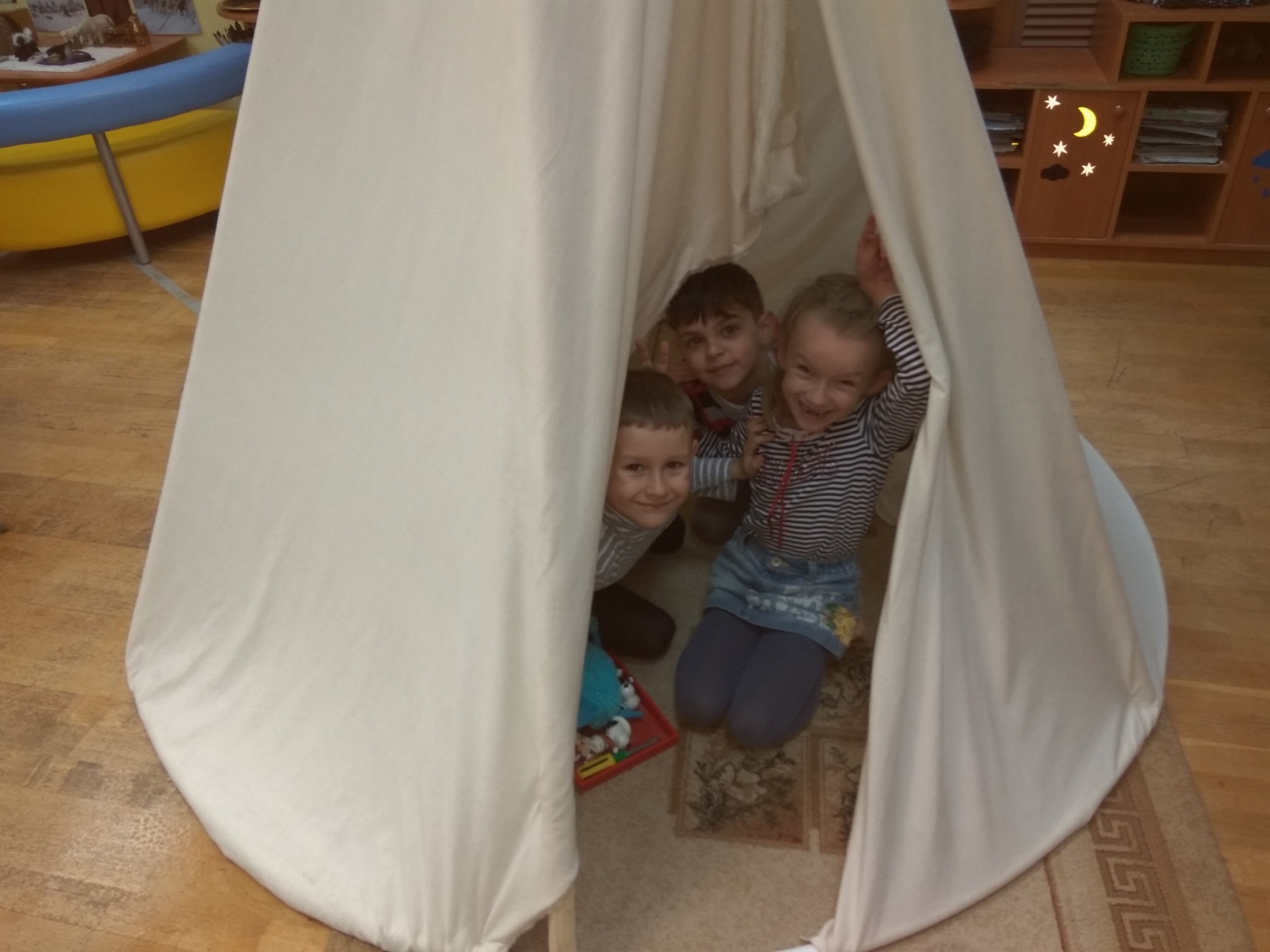 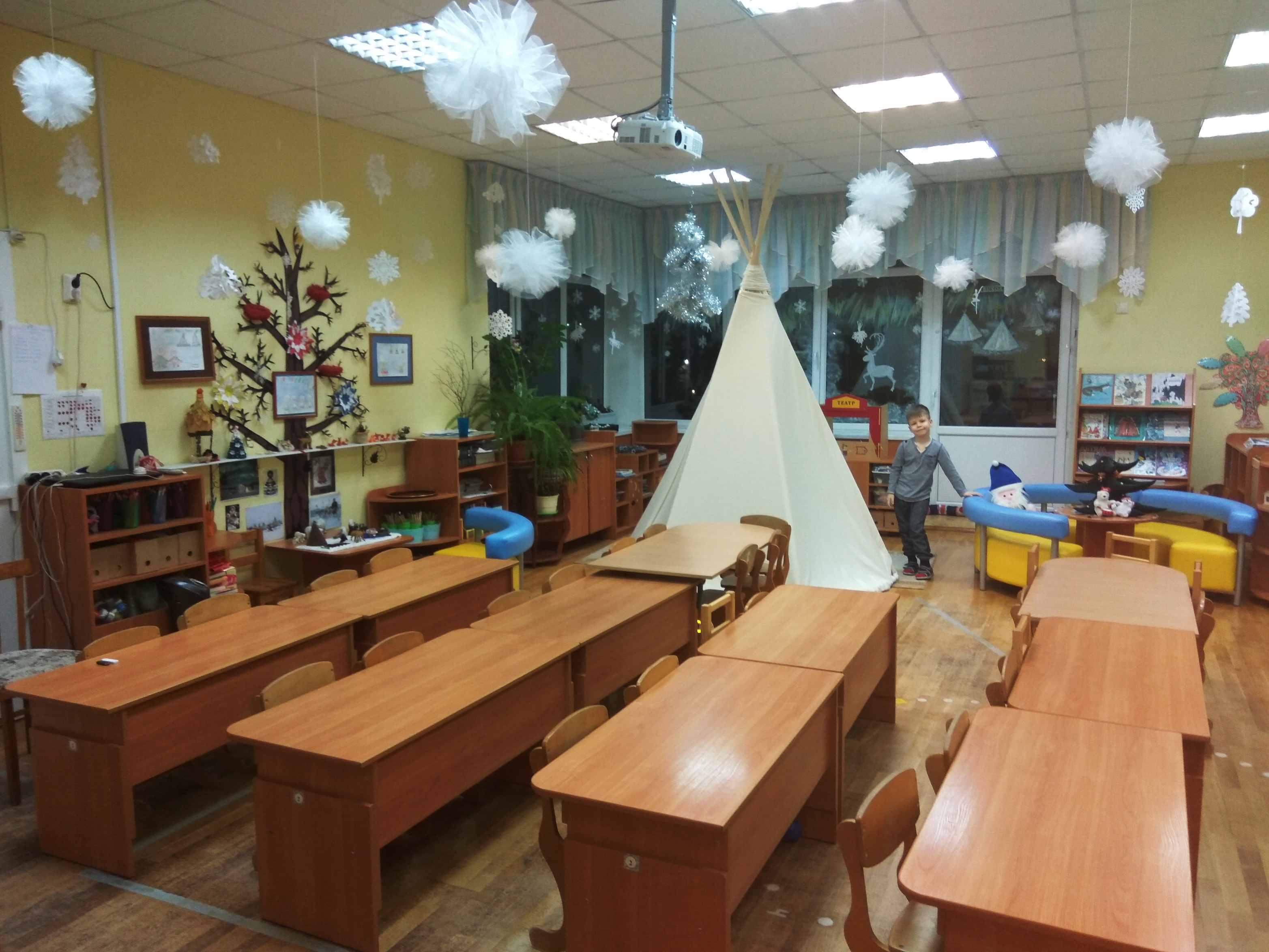